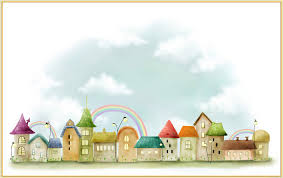 CHÀO MỪNG QUÝ THẦY CÔ VÀ CÁC EM ĐẾN VỚI BÀI GIẢNG
Giáo viên hướng dẫn : Bùi Thị Mến 
Giáo sinh thực tập : Trần Ngọc Ánh
Lớp : 11A8
Tiết:100 tiếng việt
LUYỆN TẬP THAO TÁC 
LẬP LUẬN BÌNH LUẬN
I. NHẮC LẠI KIẾN THỨC
TRÒ CHƠI 
CHỌN ĐÁP ÁN ĐÚNG
CÂU 1
A. Tán đồng ý kiến, đánh giá, bàn bạc
Mục đích của thao tác lập luận bình luận
B. Hiều vấn đề cần bình luận
C. Tin vấn đề cần bình luận
A
CÂU 2
A. Ngắn gọn, chủ quan, khái quát
Yêu cầu của thao tác lập luận bình luận
B. Chỉ chú ý đến việc nêu và bảo vệ quan điểm của người bình luận
C. Trung thực, khách quan, rõ ràng,     
     chi tiết
C
CÂU 3
A. Nêu - Bàn - Đánh giá vấn đề
Cách bình luận
B. Nêu - Đánh giá - Bàn về vấn đề
C. Đánh giá - Nêu - Bàn về vấn đề
B
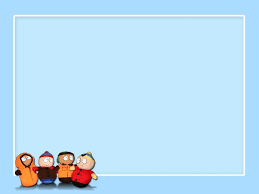 II. BÀI TẬP
Lời ăn tiếng nói của một học sinh văn minh, thanh lịch.
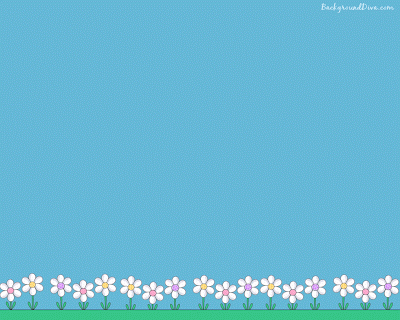 Nội dung bài học
TÌM HIỂU ĐỀ
LẬP DÀN Ý
VIẾT BÀI
XÁC ĐỊNH KIỂU BÀI 

NỘI DUNG
MỞ BÀI

THÂN BÀI

KẾT BÀI
LUẬN ĐIỂM

LUẬN CỨ
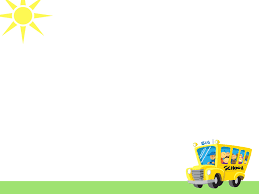 Bước 1:          Tìm hiểu đề
Xác định kiểu bài
b. Nội dung bình luận
BÌNH LUẬN VỀ MỘT VẤN ĐỀ XÃ HỘI
BIẾT NÓI LỜI CẢM ƠN VÀ XIN LỖI
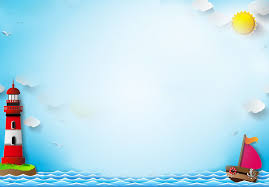 Bước 2:        Lập dàn ý
Giới thiệu vấn đề bình luận như thế nào?

Chỉ ra những điểm tốt - xấu, phải - trái, đúng - sai, hay - dở của vấn đề. Quan điểm, đánh giá, nhận xét của bản thân?

Ý nghĩa sâu rộng của vấn đề?
Bước 2:        Lập dàn ý
Biểu hiện lời ăn, tiếng nói của học sinh văn minh, thanh lịch.
LUẬN ĐIỂM 1
LUẬN ĐIỂM 2
Những thói hư, tật xấu trong lời ăn tiếng nói của học sinh
LUẬN ĐIỂM 3
Rèn luyện thói quen nói “cảm ơn” và “xin lỗi” trong giao tiếp.
LUẬN ĐIỂM 1
Biết nói lời cảm ơn khi nhận được sự giúp đỡ
BIỂU HIỆN LỜI ĂN, TIẾNG NÓI CỦA HỌC SINH VĂN MINH, THANH LỊCH
LUẬN ĐIỂM 1
Biết nói lời xin lỗi khi làm việc sai trái
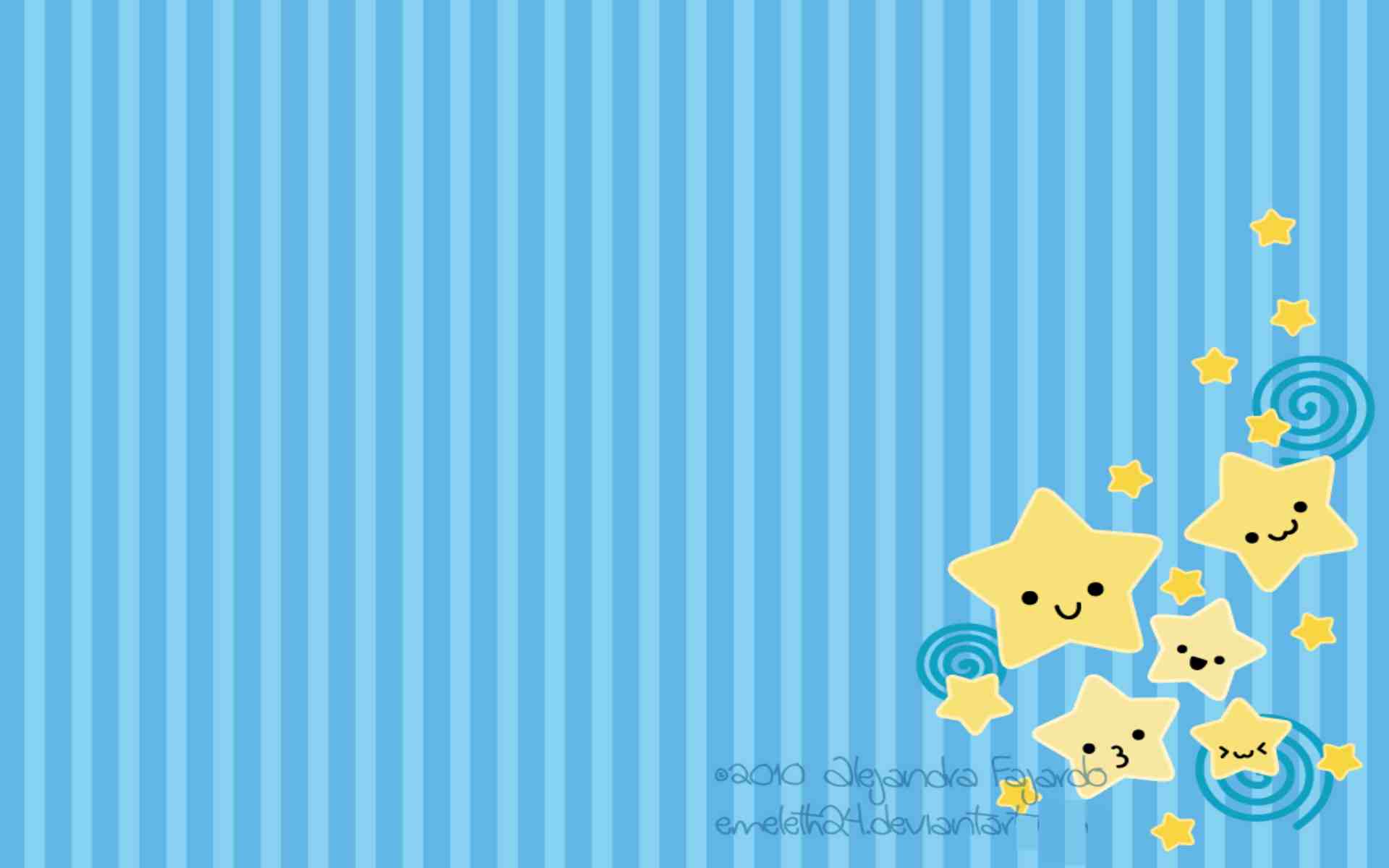 Luận điểm 2
Nói không đầu, không đuôi, không lễ phép
Những thói hư, tật xấu trong lời ăn tiếng nói của học sinh
LUẬN ĐIỂM 2
Không biết nói lời cảm ơn và xin lỗi
Nói nhưng không tôn trọng người nghe
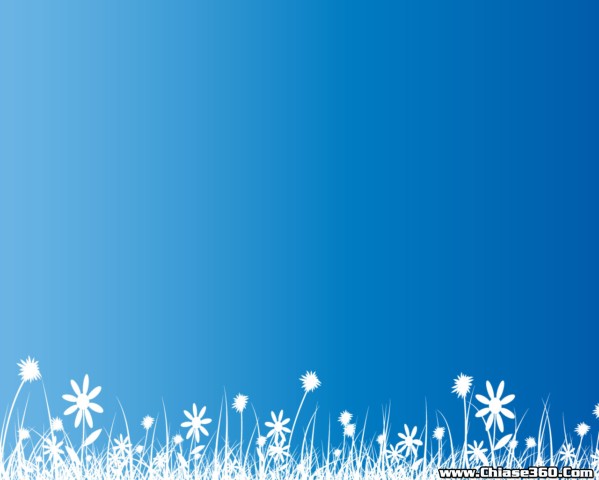 LUẬN ĐIỂM 3
Rèn luyện thói quen nói cảm ơn và xin lỗi trong giao tiếp
Ăn nói lịch sự, có văn hóa
Lựa lời nói cho vừa lòng nhau
Trôn trọng người nghe
Bước 3:         Viết bài
MỞ BÀI
THÂN BÀI
KẾT BÀI
Nêu vấn đề cần bình luận
Đánh giá, bàn bạc vấn đề
Kết thúc vấn đề. Liên hệ bản thân.